Итоги региональных этапов олимпиады профессионального мастерства в Пермском крае(2018 – 2019 гг)
2
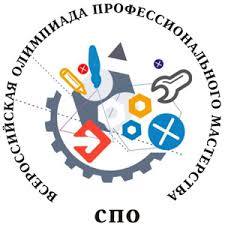 Оценка качества подготовки специалистов  
в ПОО 
на основе анализа результатов регионального этапа Всероссийской олимпиады     профессионального мастерства среди учащихся профессионального образования
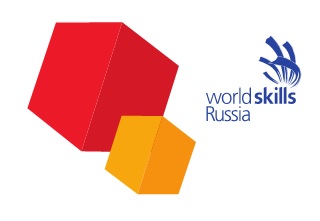 3
Образовательные организации в списке расположены в порядке убывания баллов,  полученных участниками олимпиады. 
Если в списке представлено мало организаций, это означает, что несколько первых мест заняли представители одного учебного заведения, а остальные значительно отстали от них по баллам.
В некоторых случаях небольшой перечень образовательных организаций, объясняется тем, что   специальность можно получить только в одном учебном заведении или же образовательные организации не показывают результаты своей работы на олимпиадах

Если список представлен относительно большим количеством учебных заведений, следовательно, разница в баллах участников несущественна.
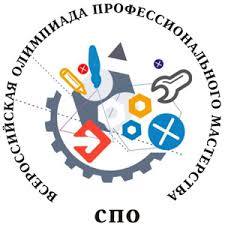 4
УГС Техника и технологии строительства
2018 г. 
КГАПОУ «Пермский строительный колледж»
ГБПОУ «Березниковский строительный техникум»
 Агротехнический филиал ГБПОУ «Верещагинский многопрофильный техникум» п. Зюкайка
2019 г.
КГАПОУ «Пермский строительный колледж»
ГБПОУ «Березниковский строительный техникум»
Агротехнический филиал ГБПОУ «Верещагинский многопрофильный техникум» п. Зюкайка
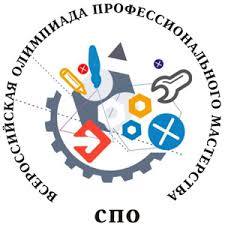 5
УГС  Информатика и вычислительная техника
2018 г. 
КГАПОУ «Пермский радиотехнический колледж 
им. А.С. Попова»
ГБПОУ «Березниковский политехнический  техникум»
 КГАПОУ «Пермский авиационный техникум 
им. А.Д. Швецова»
2019 г.
КГАПОУ «Пермский радиотехнический колледж 
им. А.С. Попова»
ГБПОУ «Березниковский политехнический техникум»
КГАПОУ «Пермский авиационный техникум 
им. А.Д. Швецова»
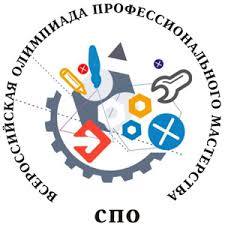 6
УГС  Электроника, радиотехника и системы связи
2018 г. 
ГБПОУ «Лысьвенский политехнический колледж»
КГАПОУ «Пермский радиотехнический колледж 
им. А.С. Попова»
ГБПОУ «Пермский химико-технологический техникум»

2019 г.
КГАПОУ «Пермский радиотехнический колледж 
им. А.С. Попова»
КГАПОУ «Пермский авиационный техникум 
им. А.Д. Швецова»
ГБПОУ «Пермский химико-технологический техникум»
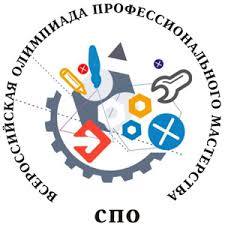 7
УГС  Электро- и теплоэнергетика
2018 г. 

ГБПОУ «Пермский машиностроительный колледж»
ГБПОУ «Пермский химико-технологический техникум»
ГБПОУ «Соликамский технологический колледж»

2019 г.

ГБПОУ «Пермский машиностроительный колледж»
ГБПОУ «Краевой политехнический колледж» (г. Чернушка)
ГБПОУ «Пермский химико-технологический техникум»
ГБПОУ «Краснокамский политехнический техникум»
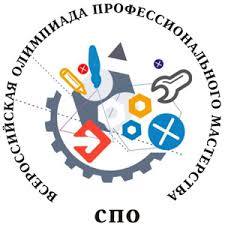 8
УГС  Машиностроение
2018 г. 
КГАПОУ «Пермский авиационный техникум 
им. А.Д. Швецова»
ГБПОУ «Лысьвенский политехнический колледж»
ГБПОУ «Пермский химико-технологический техникум»
ГАПОУ «Краевой политехнический колледж» (г. Чернушка)
2019 г.
КГАПОУ «Пермский авиационный техникум 
им. А.Д. Швецова»
ГБПОУ «Пермский политехнический колледж
 им. Н.Г. Славянова» 
ГБПОУ «Чайковский индустриальный колледж»
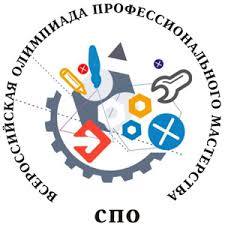 9
УГС   Техносферная безопастность и природообустройство
2018 г. 
ГБПОУ «Колледж олимпийского резерва Пермского края»
2019 г.
ГБПОУ «Колледж олимпийского резерва Пермского края»


УГС  Химические технологии
2019 г.
ГБПОУ «Уральский химико-технологический колледж»
ГБПОУ «Березниковский политехнический  техникум»
ГБПОУ «Соликамский горно-химический техникум»
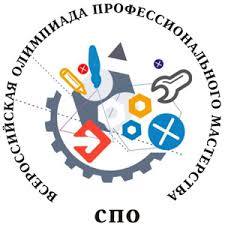 10
УГС  Техника и технологии наземного транспорта
2018 г. 
ГБПОУ  «Пермский колледж транспорта и сервиса»
ГБПОУ «Кудымкарский лесотехнический техникум»
ГБПОУ «Чайковский индустриальный колледж»
ГБПОУ «Кунгурский автотранспортный колледж»

2019 г.
ГБПОУ  «Пермский колледж транспорта и сервиса»
ГБПОУ «Чайковский индустриальный колледж»
ГБПОУ «Кунгурский автотранспортный колледж»
ГБПОУ «Чусовской индустриальный техникум»
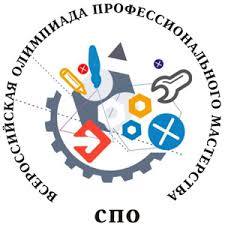 11
УГС  Техника и технологии наземного транспорта 23.02.06 Техническая эксплуатация подвижного состава железных дорог
2019 г. 
ГБПОУ  «Верещагинский многоприфильный техникум»
УГС  Авиационная и ракетно-космическая техника
24.02.04 Производство авиационных двигателей
КГАПОУ «Пермский авиационный техникум 
им. А.Д. Швецова»
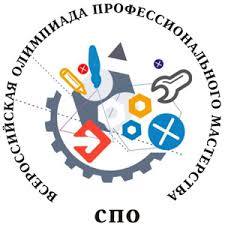 12
УГС  Сельское, лесное и рыбное хозяйство(лесное и лесопарковое хоз-во)
2018 г. 
ГБПОУ  «Пермский агропромышленный техникум»
ГБПОУ «Кунгурский многопрофильный техникум»

2019 г.
ГБПОУ  «Кудымкарский лесотехнический техникум» 
ГБПОУ «Уральский промышленный техникум» 
(г. Красновишерск)
ГБПОУ  «Пермский агропромышленный техникум»
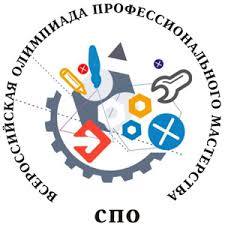 13
УГС  Сельское, лесное и рыбное хозяйство (механизация и автоматизация)
2018 г. 
ГБПОУ  «Зюкайский аграрный техникум»  
ГБПОУ «Кунгурский многопрофильный техникум»
2019 г.
ГБПОУ  «Пермский агропромышленный техникум» (филиал п. Ильинский)
Агротехнический филиал ГБПОУ «Верещагинский многопрофильный техникум», п. Зюкайка
ГБПОУ  «Пермский агропромышленный техникум» (филиал п. Бершеть)
ГБПОУ «Кунгурский сельскохозяйственный колледж»
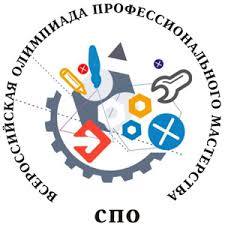 14
УГС  Ветеринария и зоотехния
2018 г. 
ГБПОУ  «Коми-Пермяцкий агротехнический техникум 
(г. Кудымкар)
ГБПОУ  «Пермский агропромышленный техникум» (филиал с. Бершеть)

2019 г.
ГБПОУ  «Пермский агропромышленный техникум» (филиал с. Бершеть)
ГБПОУ  «Коми-Пермяцкий агротехнический техникум 
(г. Кудымкар)
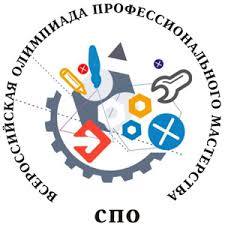 15
УГС  Экономика и управление
2018 г. 
КГАПОУ «Краевой колледж предпринимательства» (г. Пермь)
ГБПОУ  «Пермский агропромышленный техникум» 
КГАПОУ «Пермский торгово-технологический колледж»

УГС  Прикладная геология, горное дело, нефтяное дело и геодезия
2019 г.
ГБПОУ «Краевой политехнический колледж» (г. Чернушка)
ГБПОУ  «Пермский нефтяной колледж»
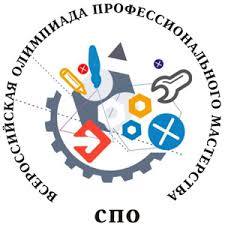 16
УГС Юриспруденция
2019 г.
ЧПОУ «Пермский колледж экономики и управления»
ГБПОУ  «Пермский машиностроительный колледж»
Колледж профессионального образования – ПГНИУ
ЧПОУ «Финансово-экономический колледж» (г. Пермь)
ГБПОУ «Лысьвенский политехнический колледж»
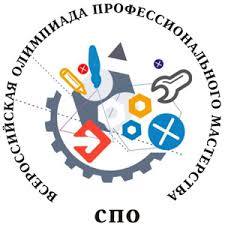 17
УГС  Сервис и туризм
2018 г. 
КГАПОУ «Пермский техникум профессиональных технологий и дизайна»
ЧПОУ «Финансово-экономический колледж» (г. Пермь)
ФГБОУ ВО «Волжский государственный университет водного транспорта , отделение СПО
2019 г.
КГАПОУ «Пермский техникум профессиональных технологий и дизайна»
ЧПОУ «Финансово-экономический колледж» (г. Пермь)
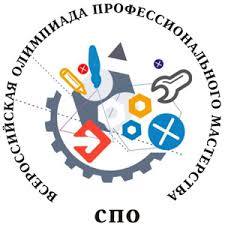 18
УГС  Образование и педагогические науки
2018 г. 
ГБПОУ «Осинский профессионально-педагогический колледж»
ГБПОУ «Пермский педагогический колледж №1»
ГБПОУ «Кунгурский центр образования №1»
ГБПОУ «Соликамский социально-педагогический колледж 
им. А.П. Раменского»
2019 г.
ГБПОУ «Кунгурский центр образования №1»
ГБПОУ «Соликамский социально-педагогический колледж 
им. А.П. Раменского»
ГБПОУ «Добрянский гуманитарно-технологический техникум им. П.И. Сюзева»
ГБПОУ «Кудымкарский педагогический колледж»
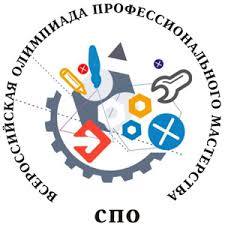 19
УГС  Физическая культура и спорт
2019 г.
ГБПОУ «Колледж олимпийского резерва Пермского края»



УГС  Информационная безопасность
2019 г.
ГБПОУ «Пермский техникум промышленных и информационных технологий»
КГАПОУ «Пермский радиотехнический колледж 
им. А.С. Попова»
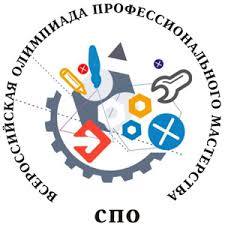 20
УГС  Изобразительные и прикладные виды искусств
2019 г.
ГБПОУ «Пермский краевой колледж «Оникс»
Кунгурский художественно-промышленный колледж (филиал) ФГБОУ ВО «Московская государственная художественно-промышленная академия им. С.Г. Строганова»
ГБПОУ «Пермский техникум профессиональных технологий и дизайна»
ГБПОУ «Художественное училище (техникум)» (г. Пермь)